Quadratic Distribution 
Ends Up Normal
By Farrokh Alemi, Ph.D. and Amr Elrafey
[Speaker Notes: .]
Average of Samples from All Distributions Will End Up Normal, 
As Larger Samples Are Averaged
Average of Samples from All Distributions Will End Up Normal, 
As Larger Samples Are Averaged
Average of Samples from All Distributions Will End Up Near Normal 
As Larger Samples Are Averaged
We start with Quadratic and end up with near Normal Distributions
We start with Quadratic and end up with near Normal distribution
Average of
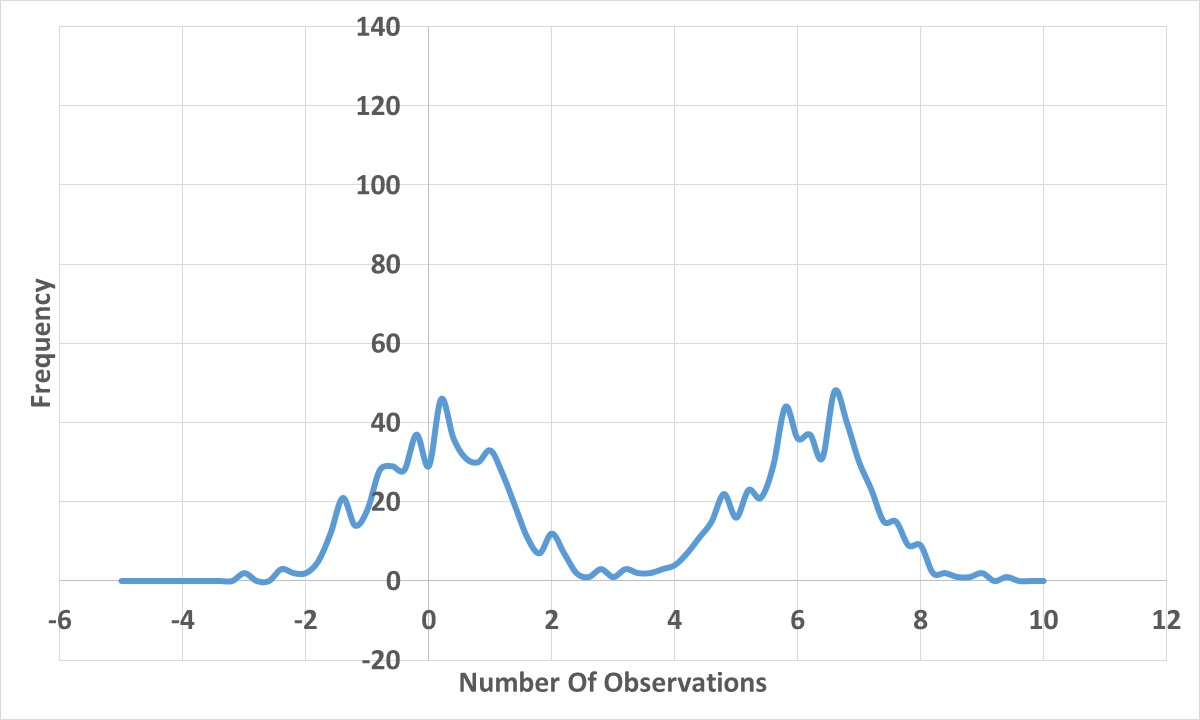 1
Quadratic with 2 Maximums
Observations
Average of
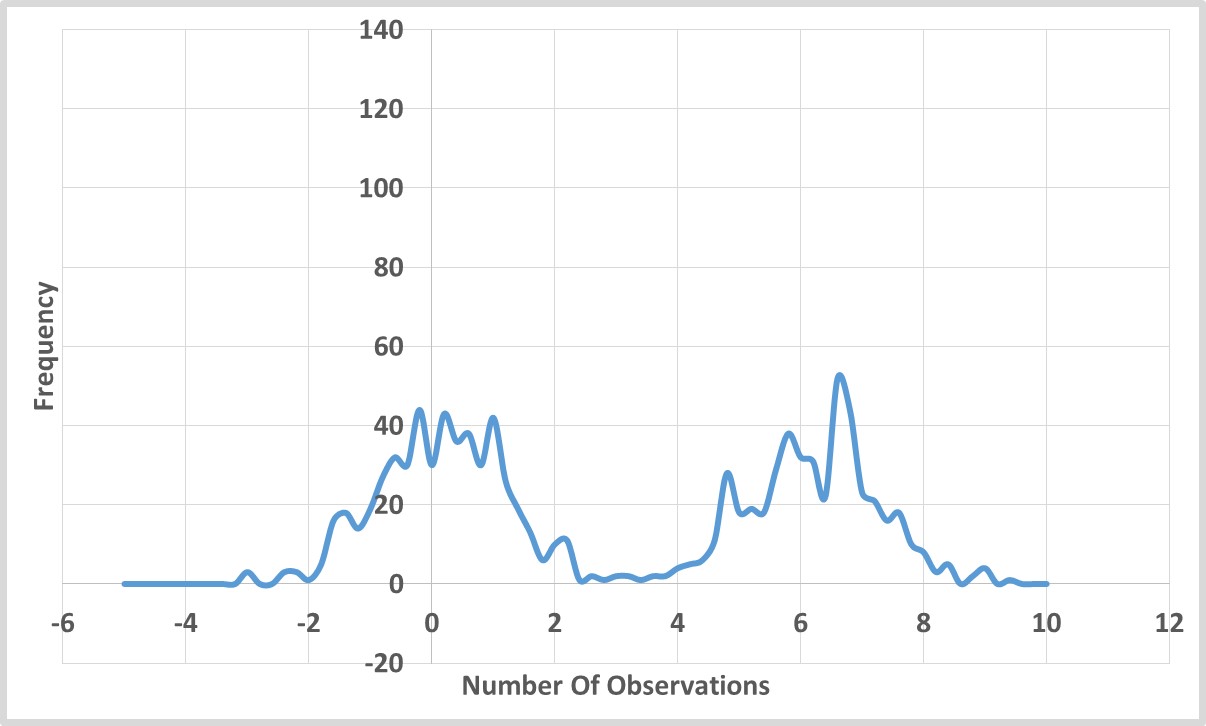 2
Observations
Average of
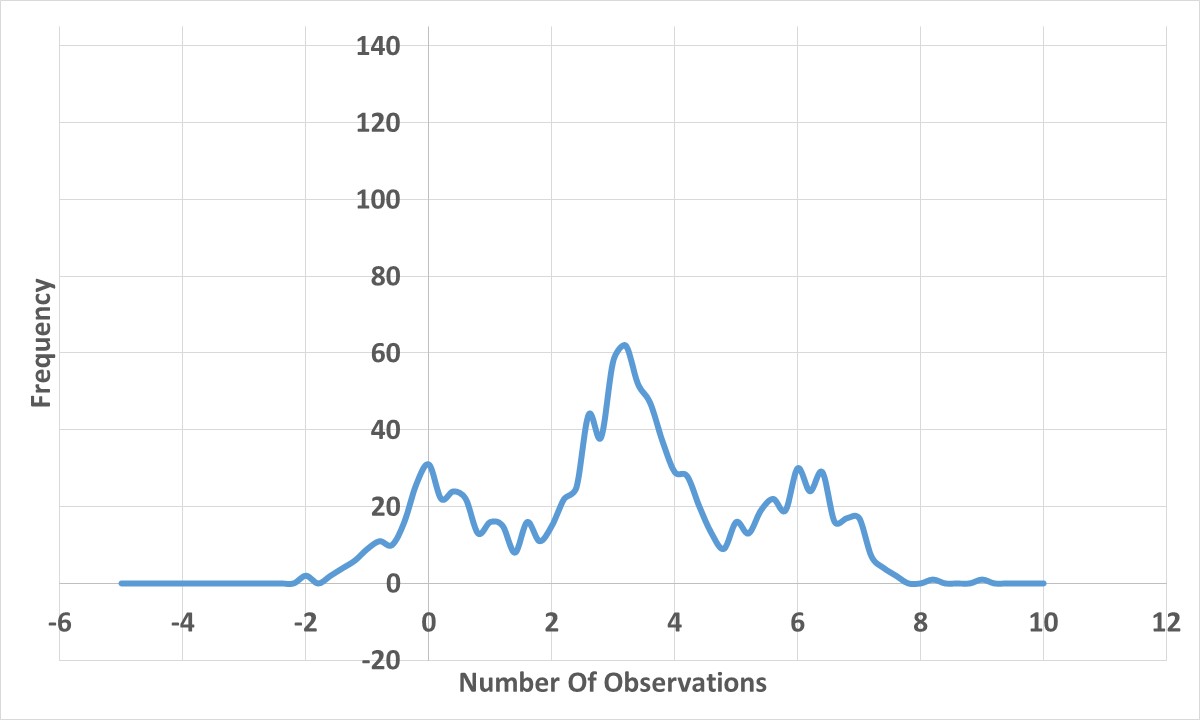 3
Observations
Average of
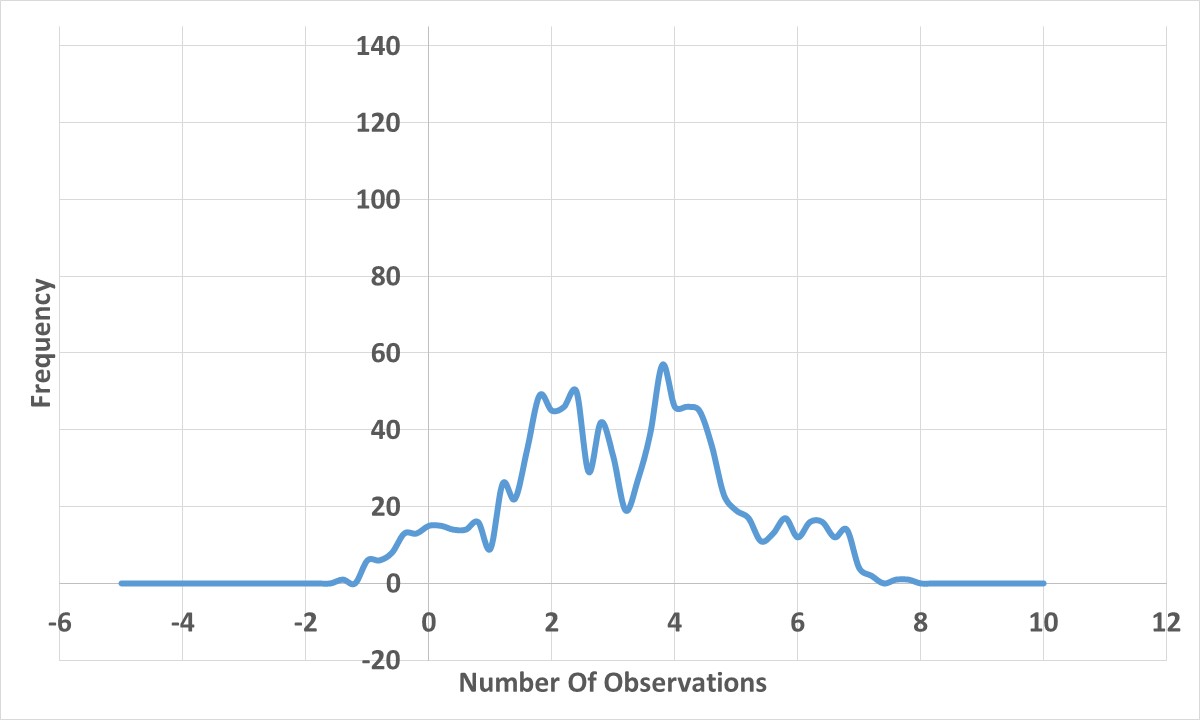 4
Observations
Average of
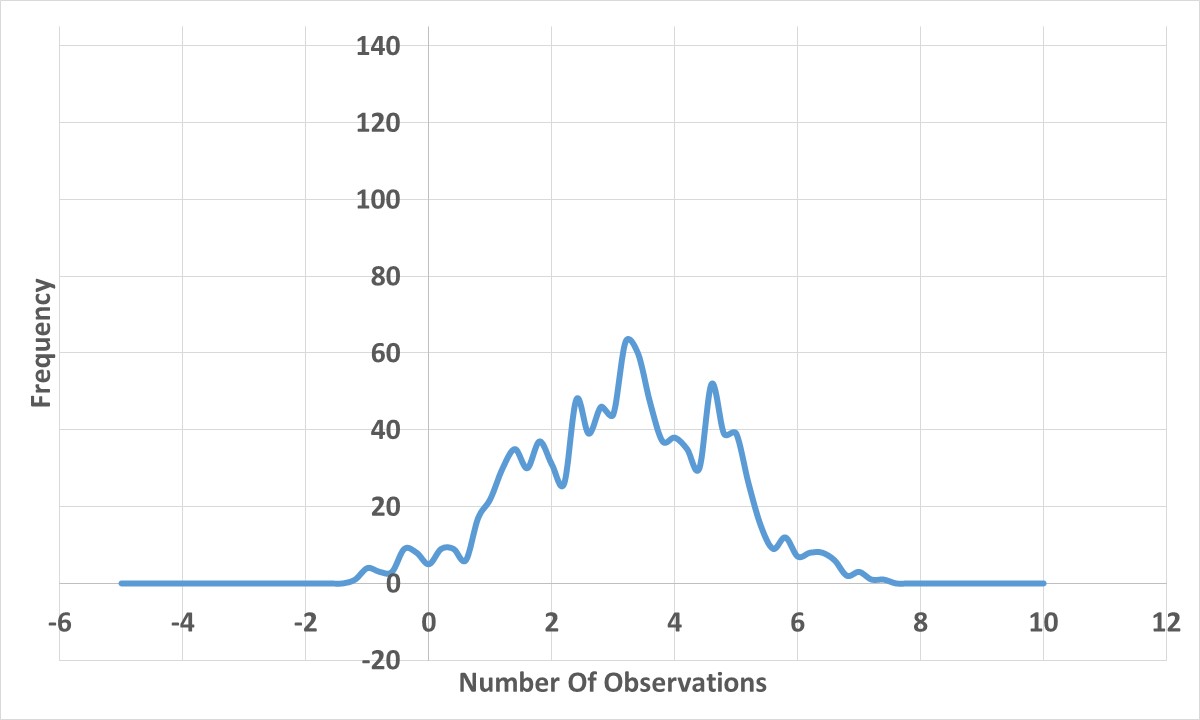 5
Observations
Average of
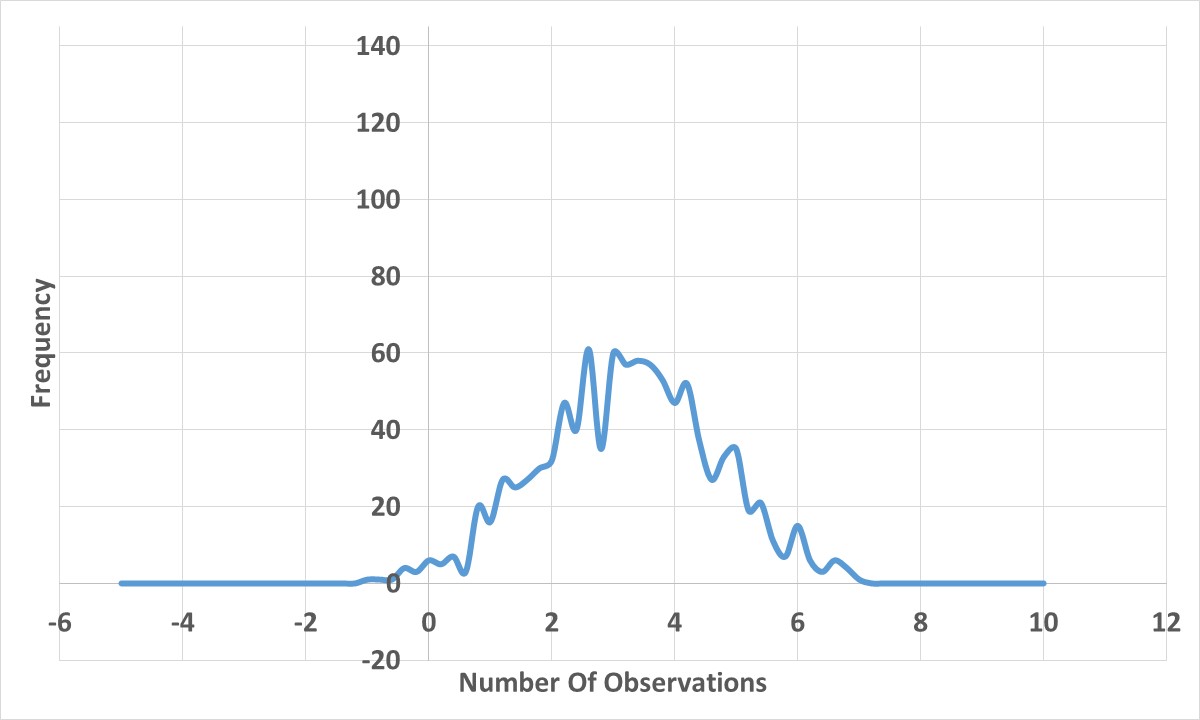 6
Observations
[Speaker Notes: Sampling refers to the process of examining a subset of cases to infer the rate in the entire population]
Average of
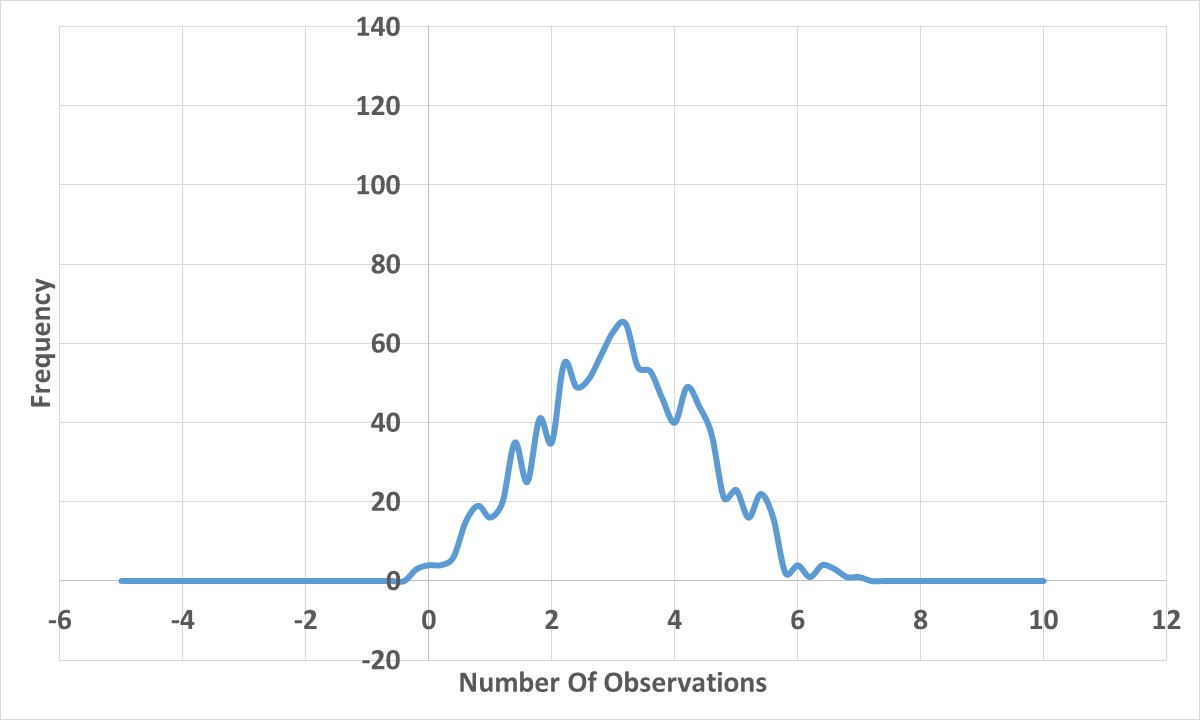 7
Observations
Average of
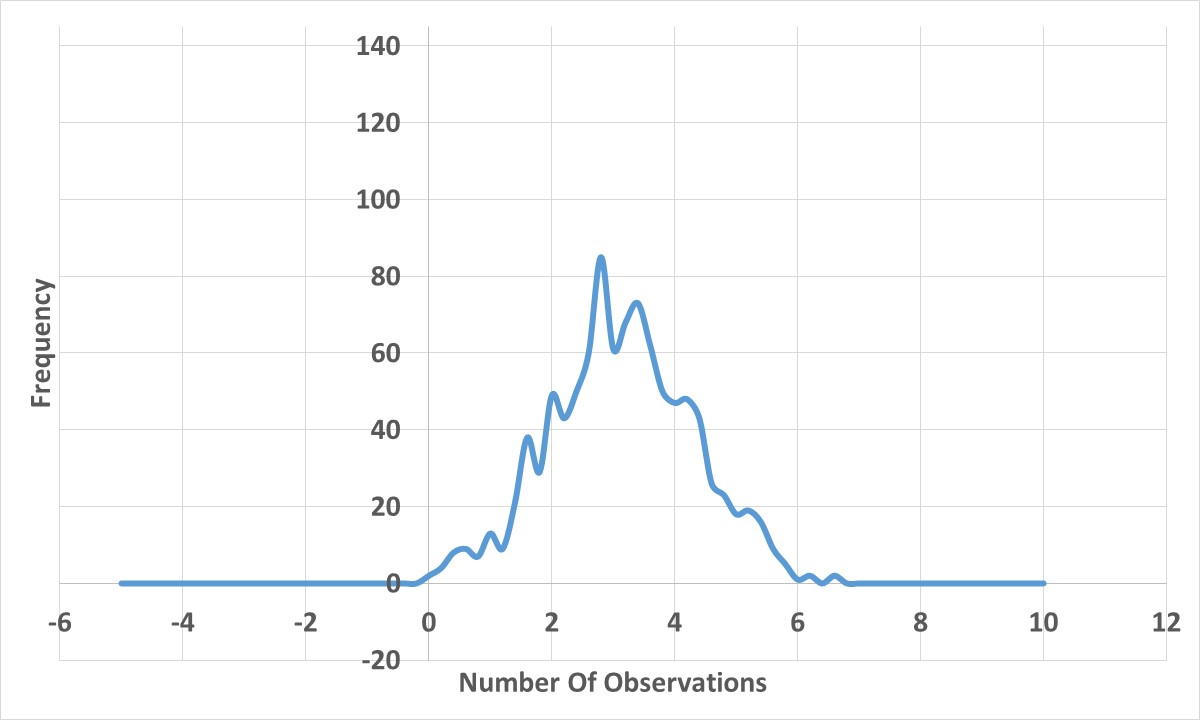 8
Observations
Average of
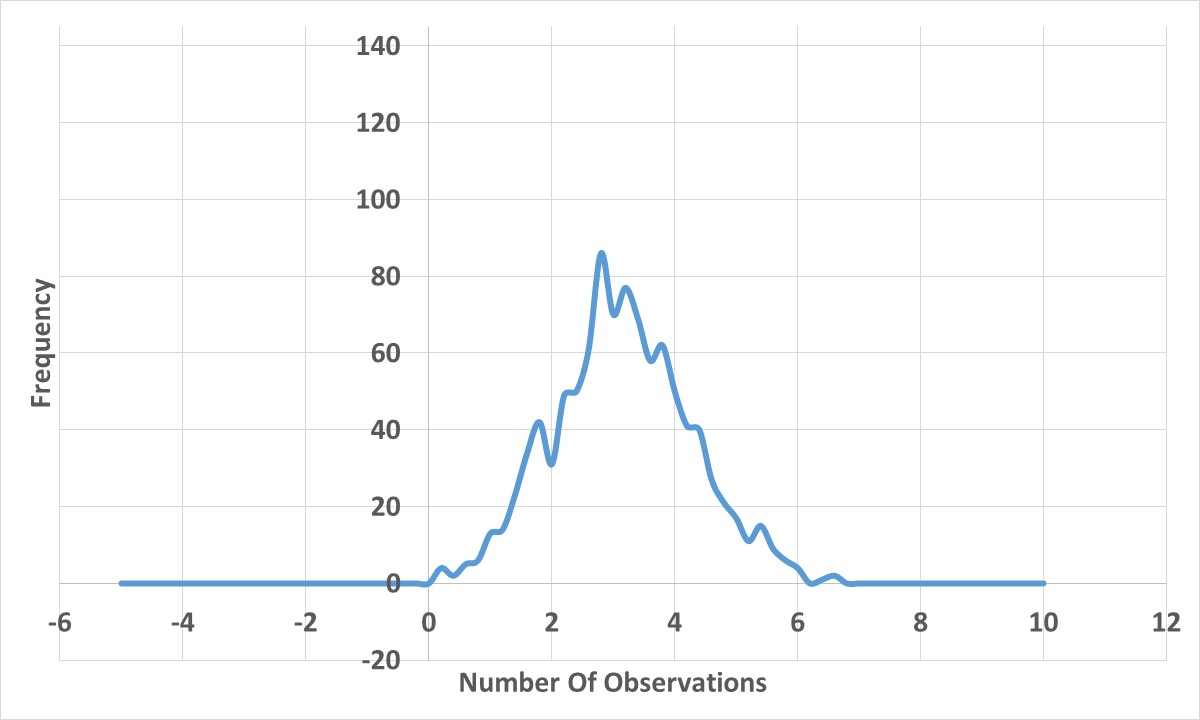 9
Observations
Average of
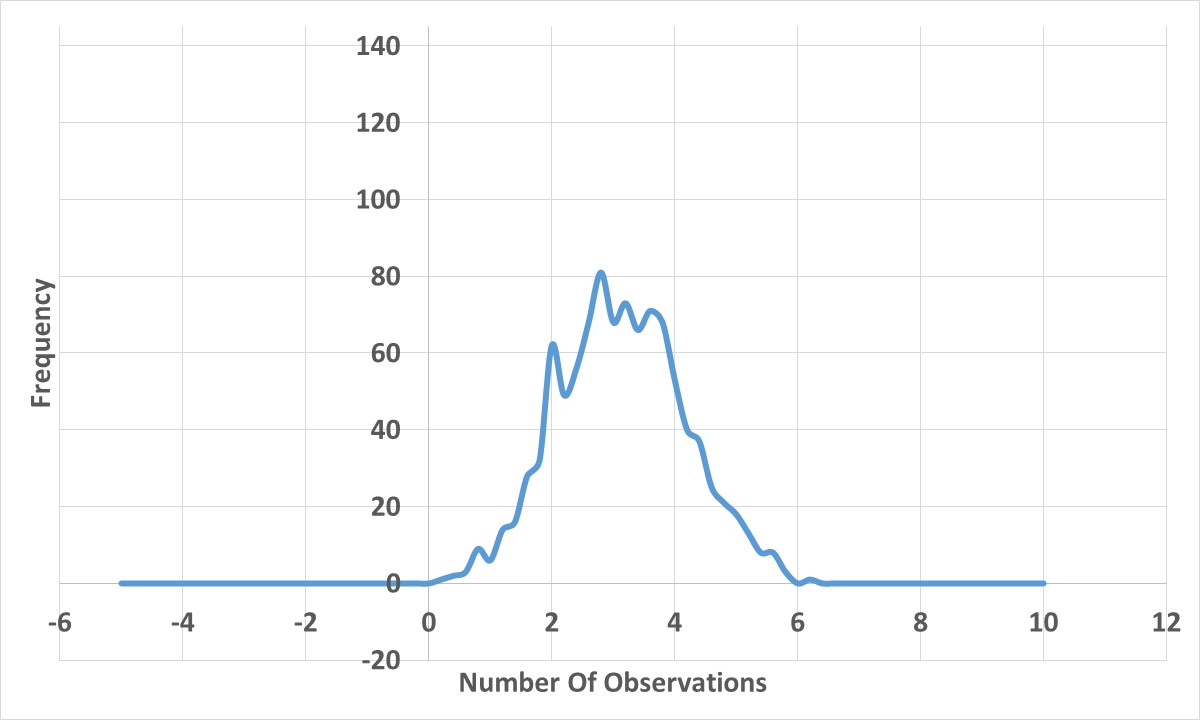 10
Observations
Average of
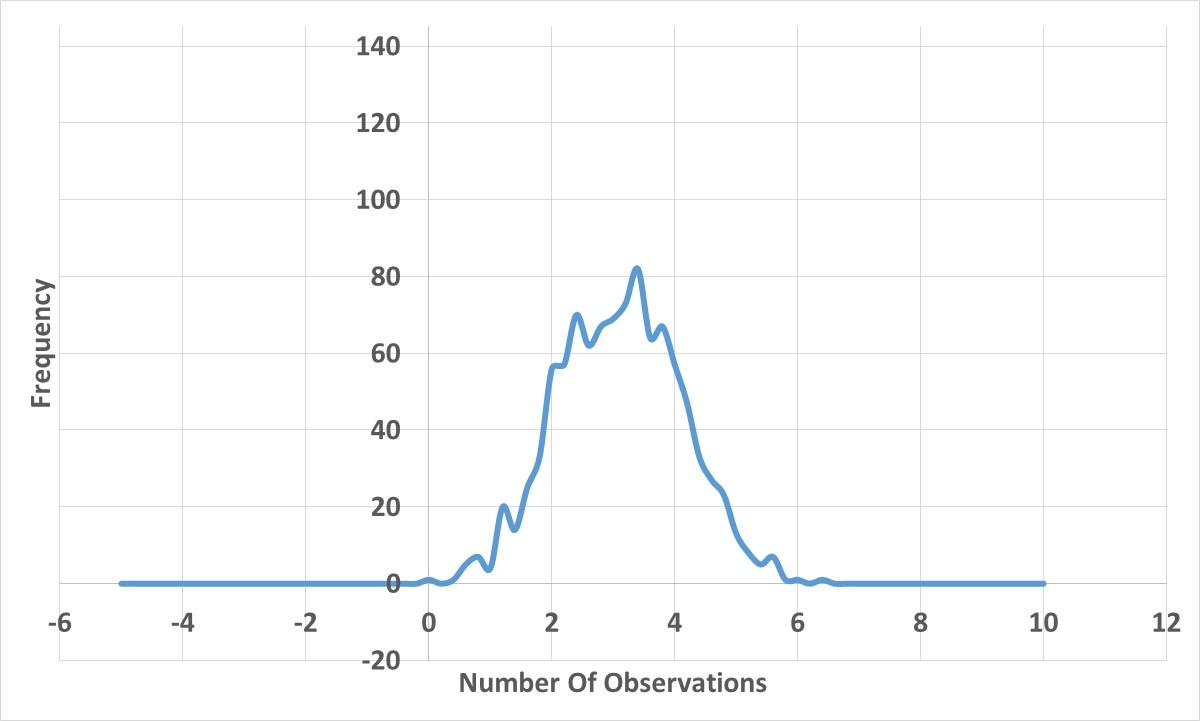 11
Observations
Average of
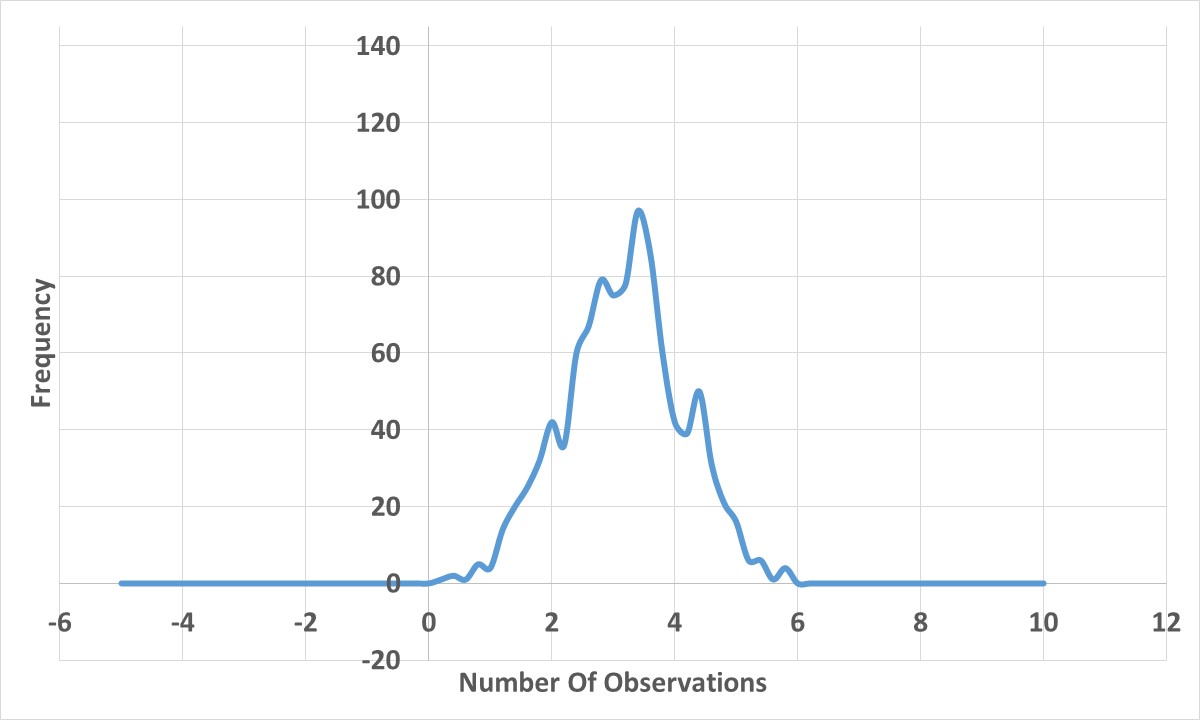 12
Observations
Average of
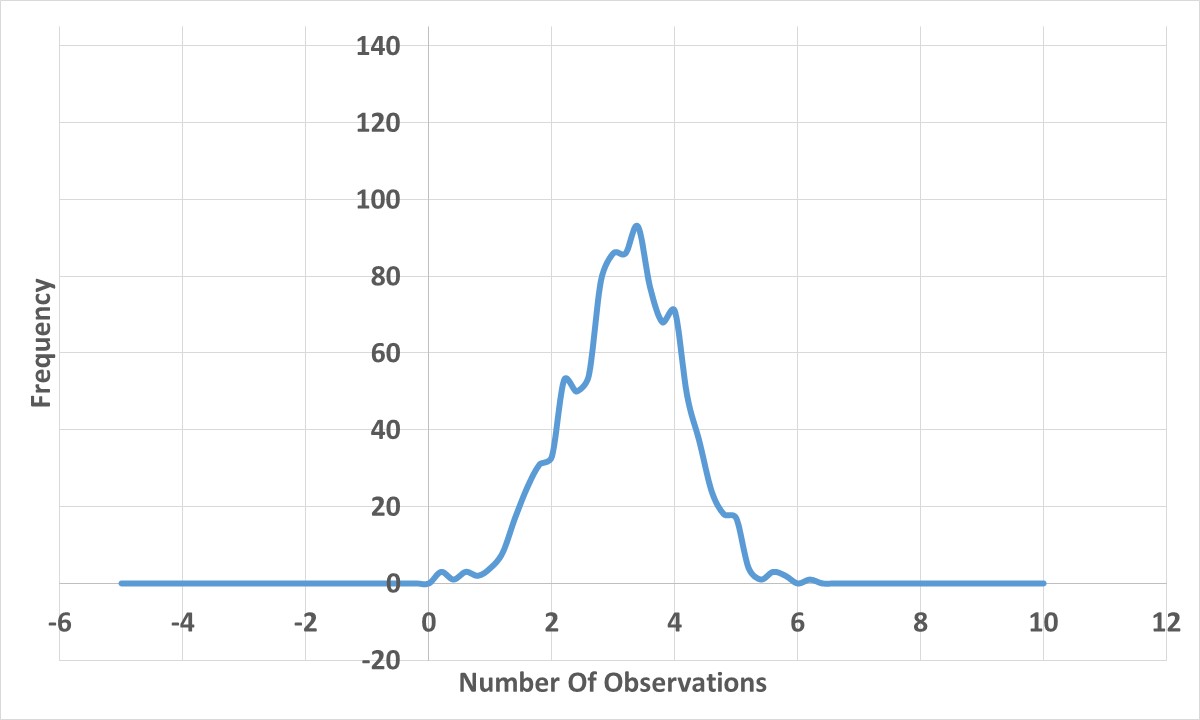 13
Observations
Average of
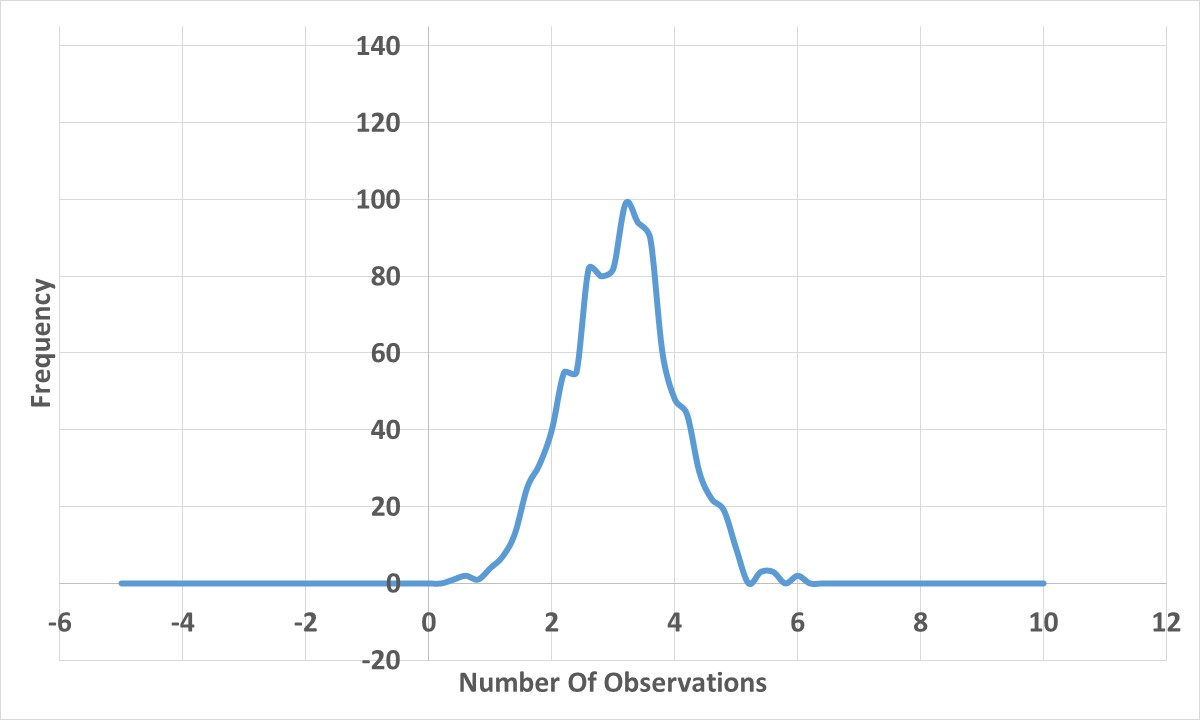 14
Observations
Average of
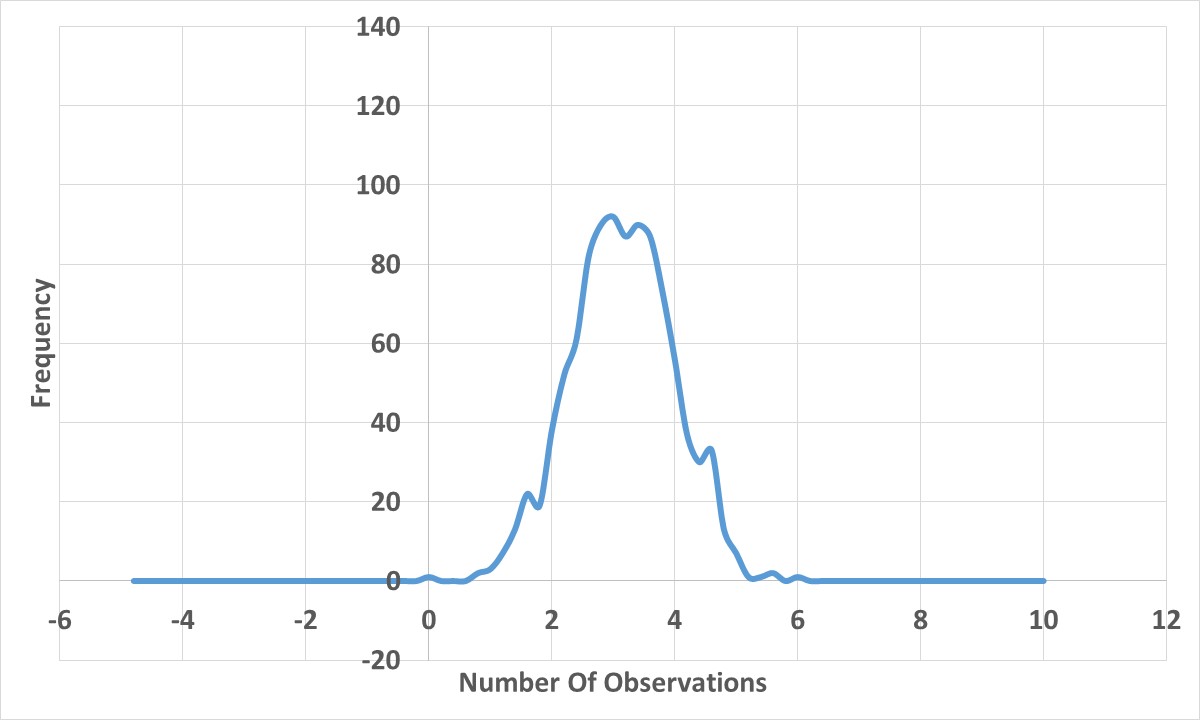 15
Observations
Average of
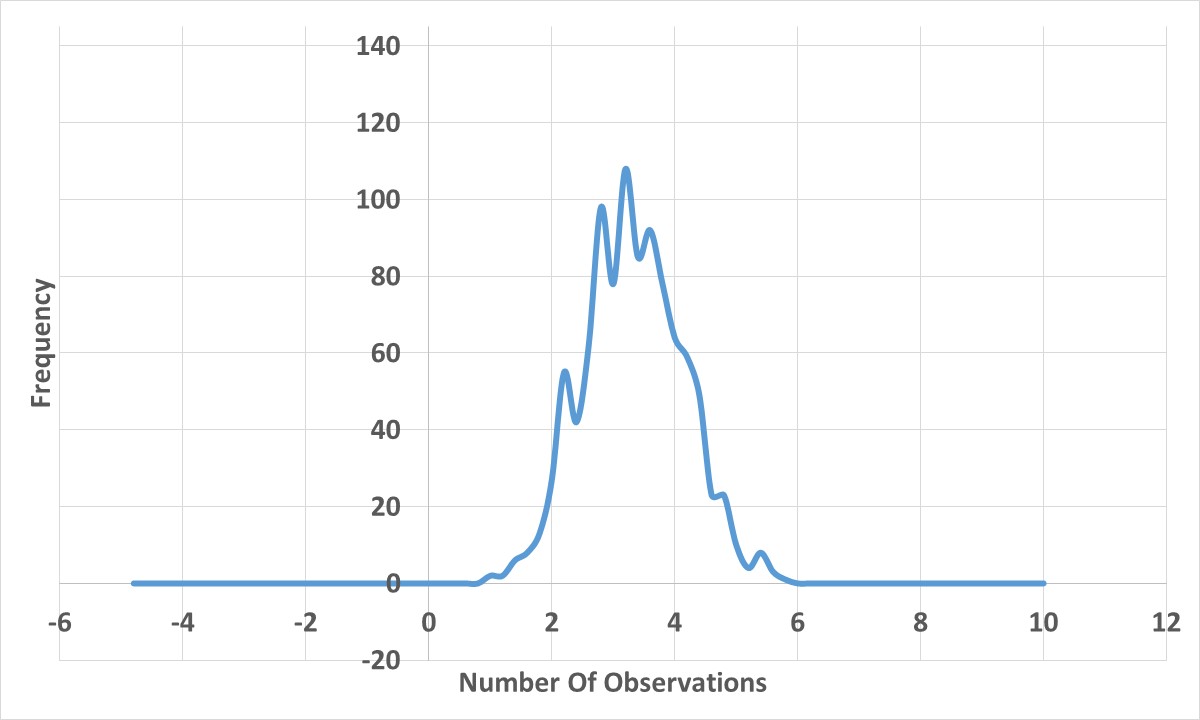 16
Observations
Average of
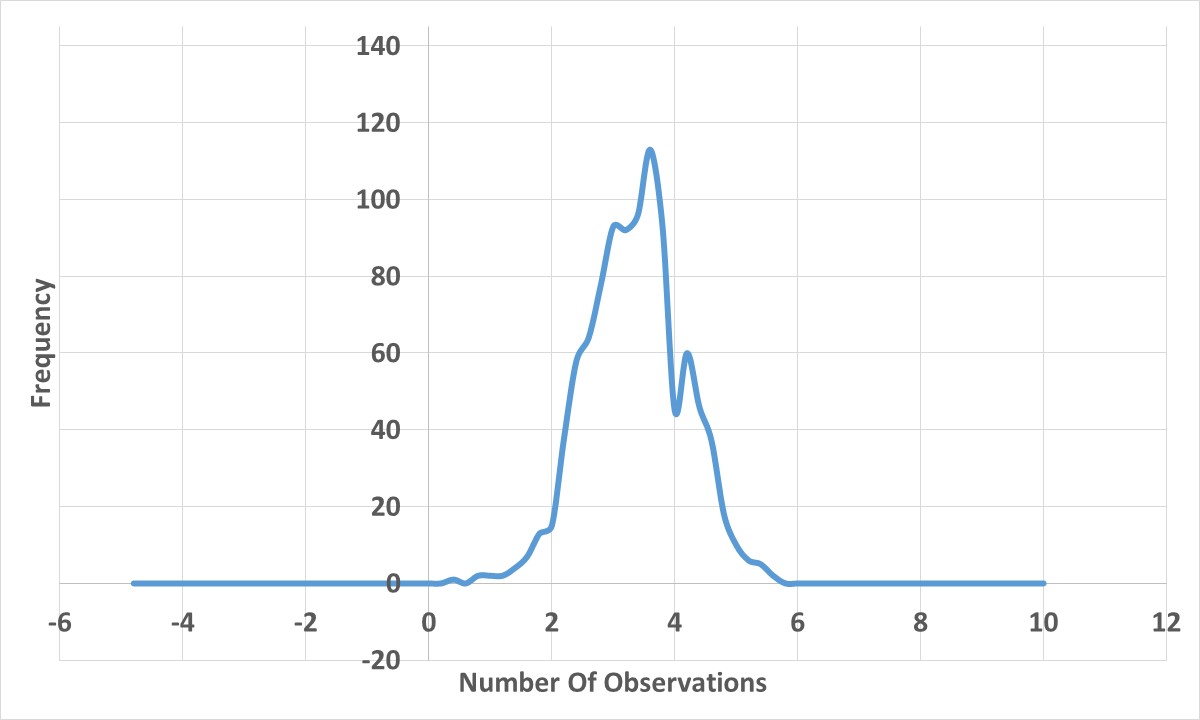 17
Observations
Average of
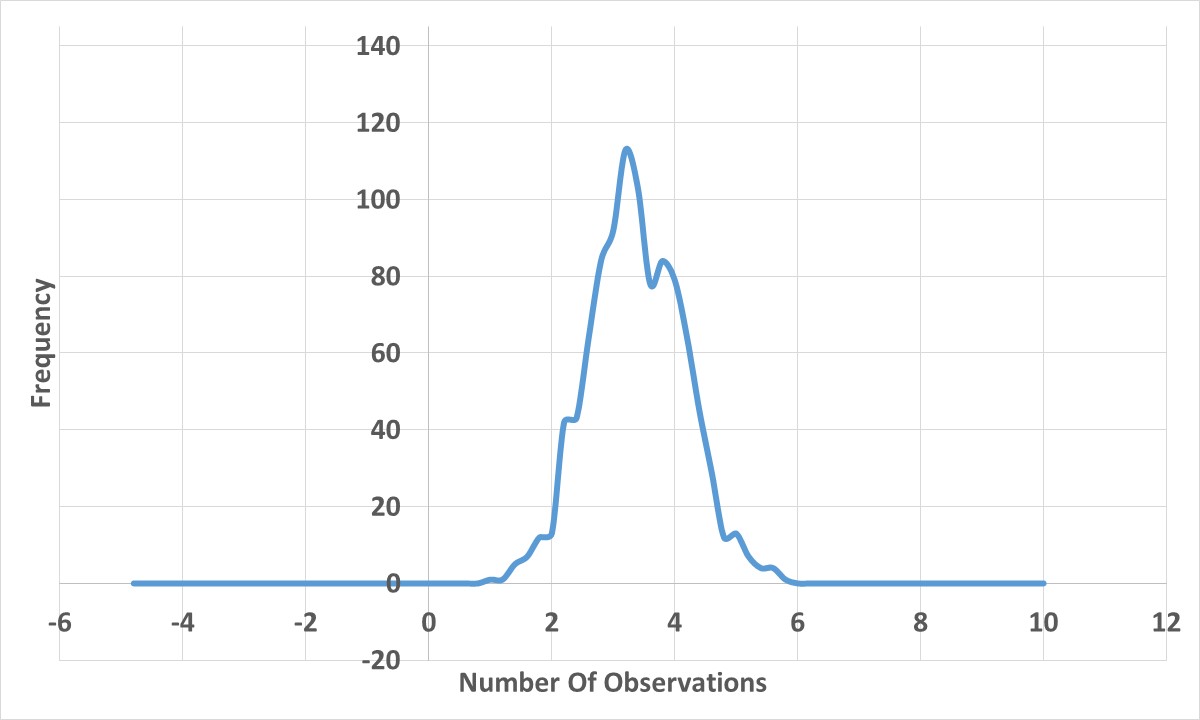 18
Observations
Average of
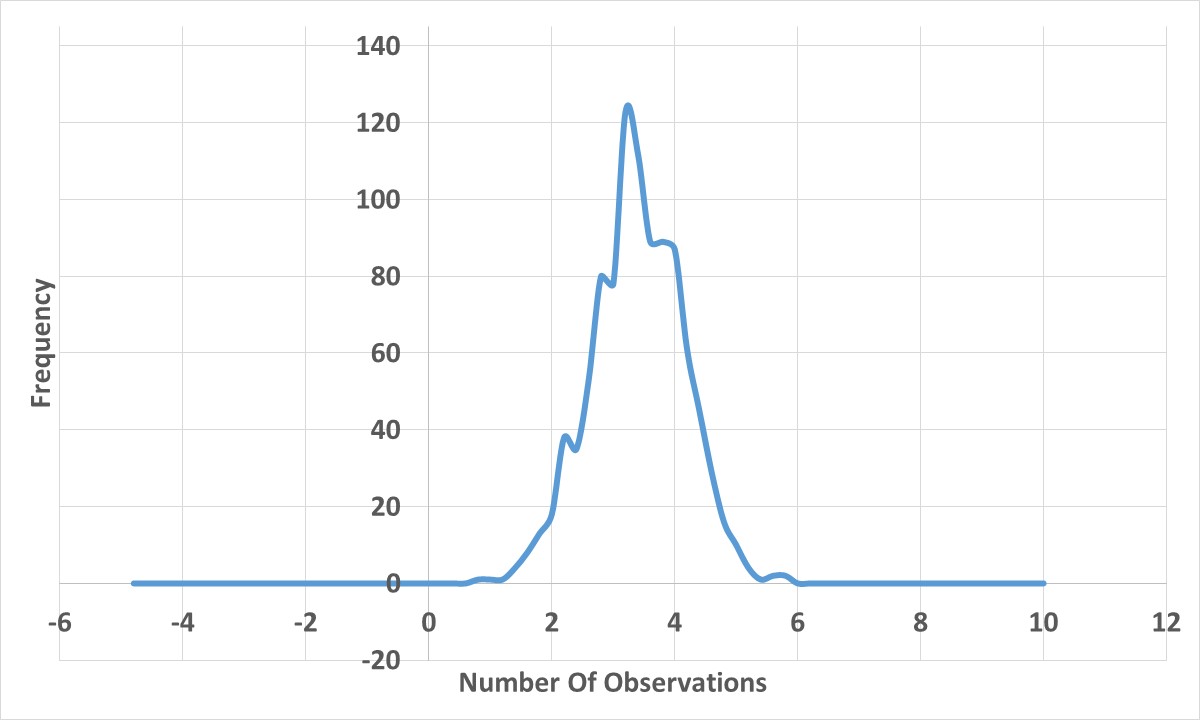 19
Observations
Average of
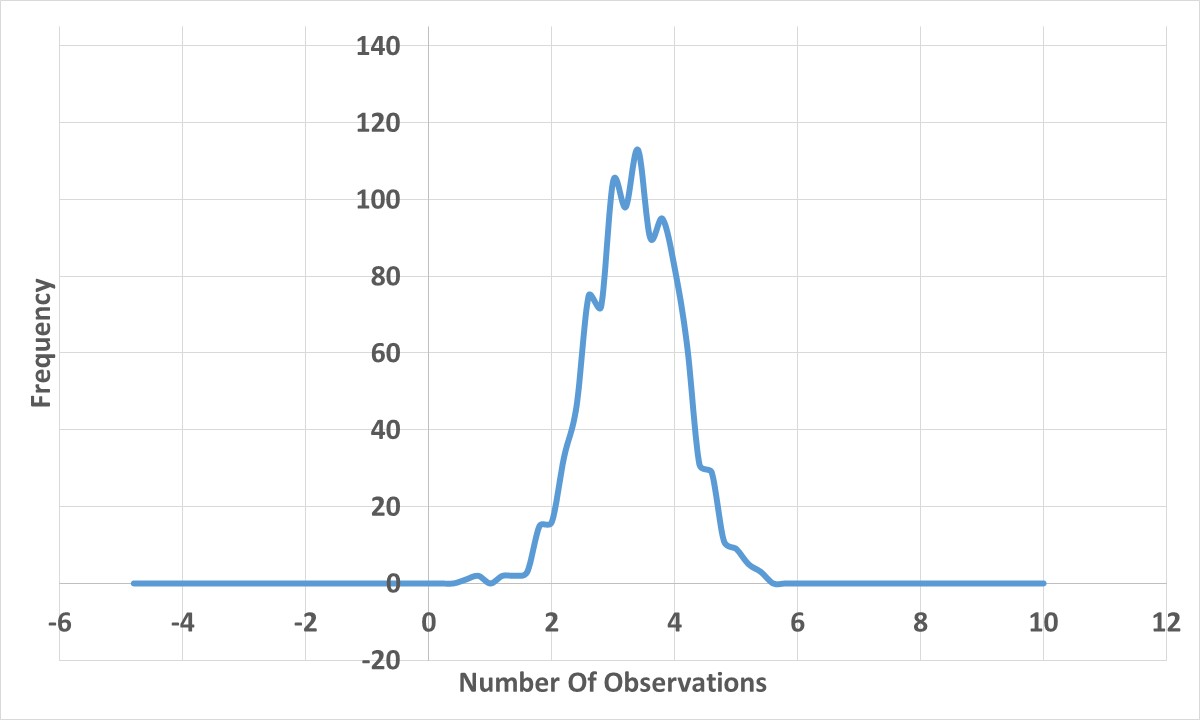 20
Observations
Average of
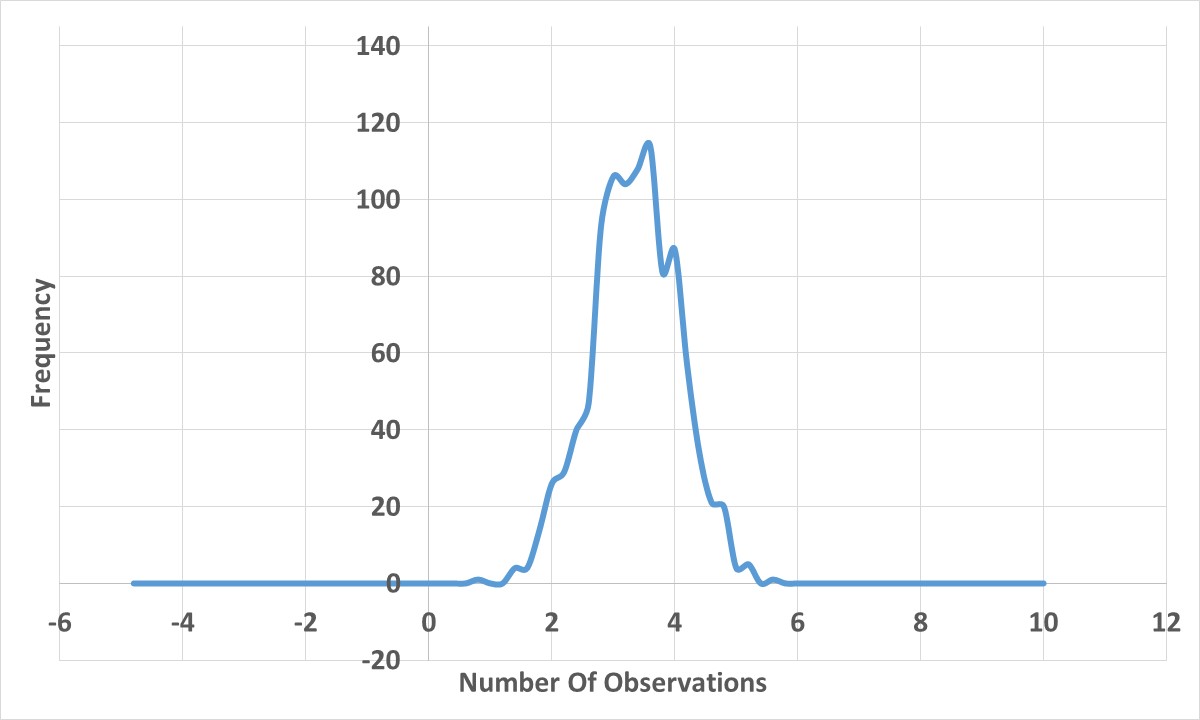 21
Observations
Average of
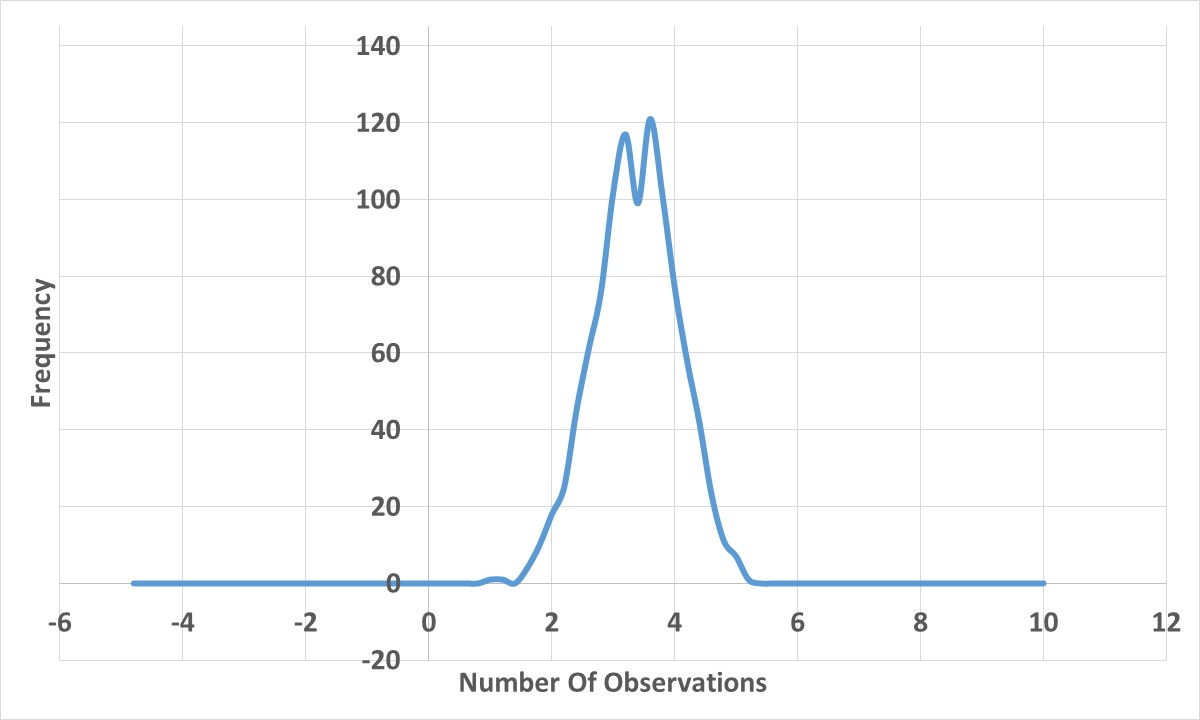 22
Observations
Average of
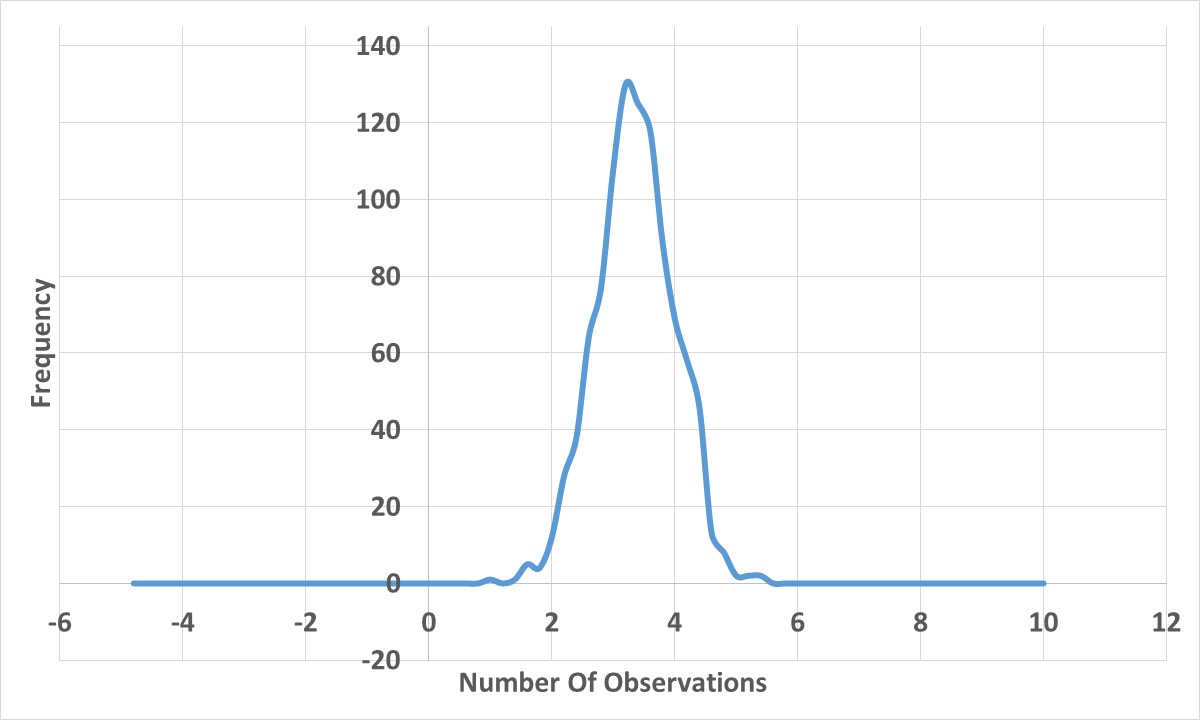 23
Observations
Average of
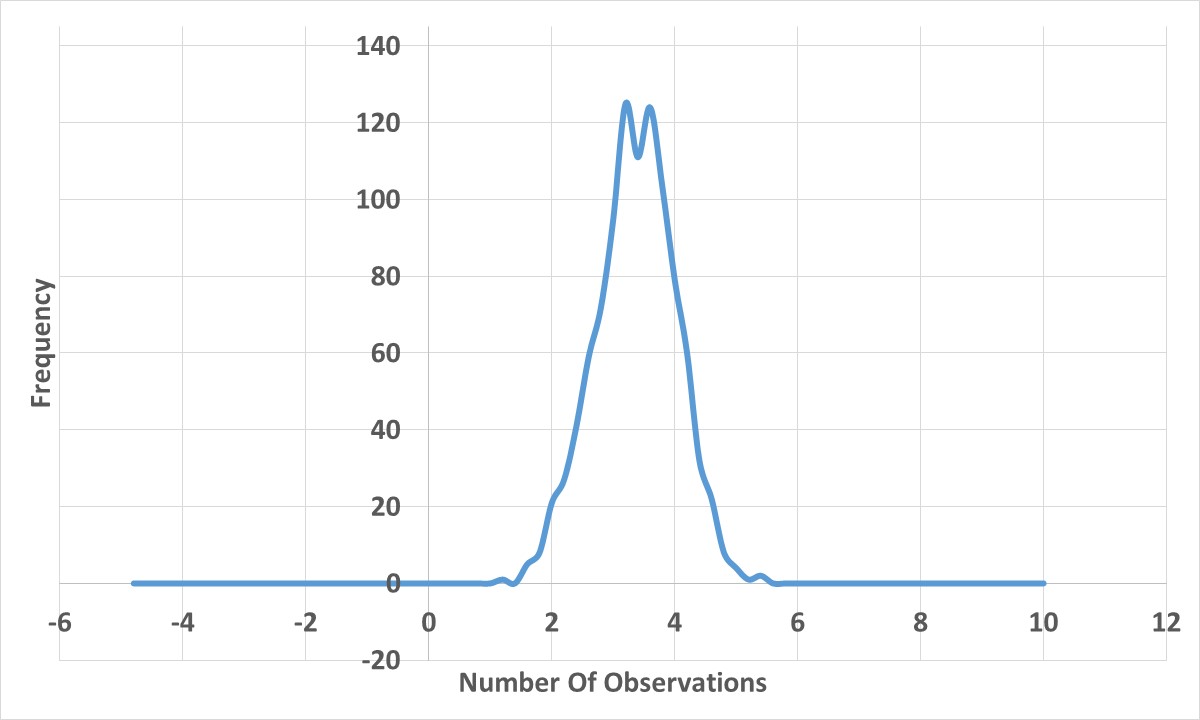 24
Observations
Average of
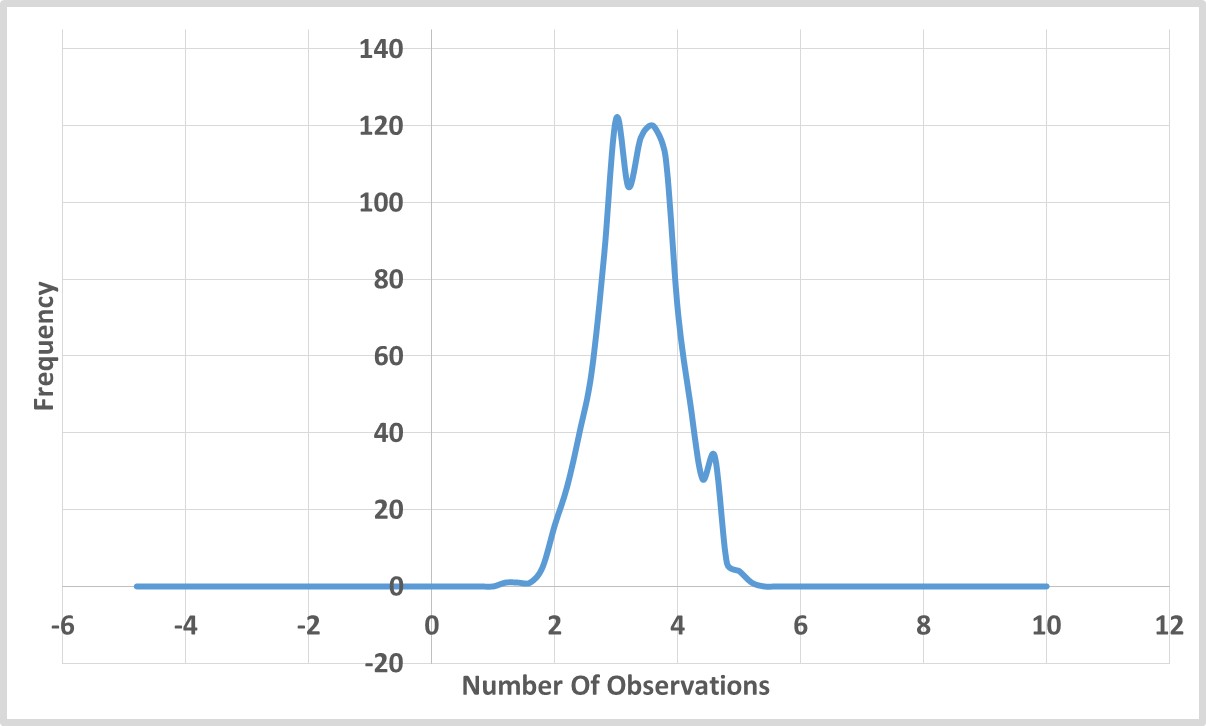 25
Observations
Average of
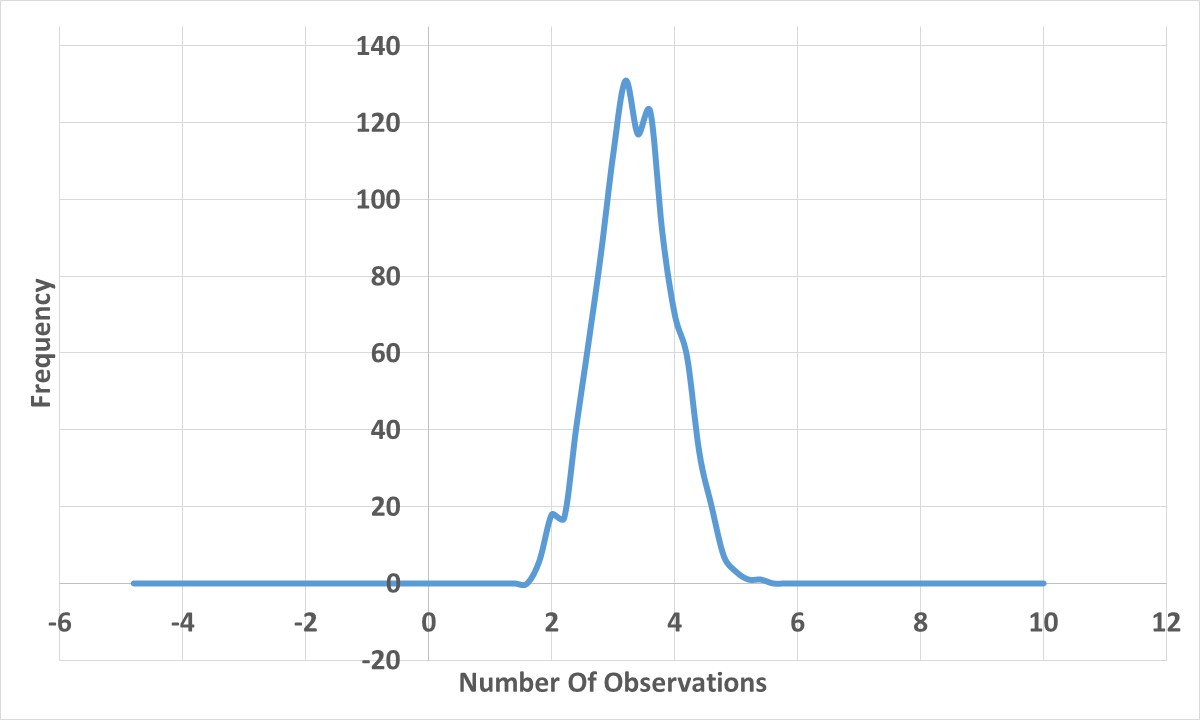 26
Observations
[Speaker Notes: Sampling refers to the process of examining a subset of cases to infer the rate in the entire population]
Average of
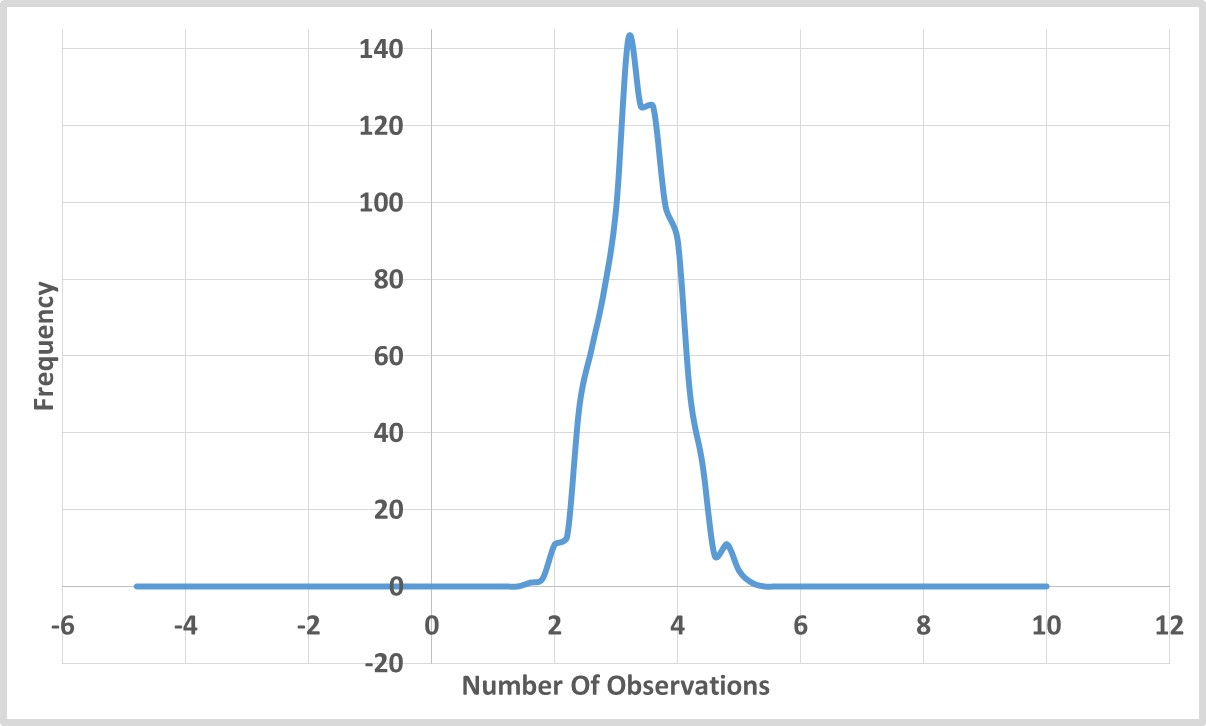 27
Observations
Average of
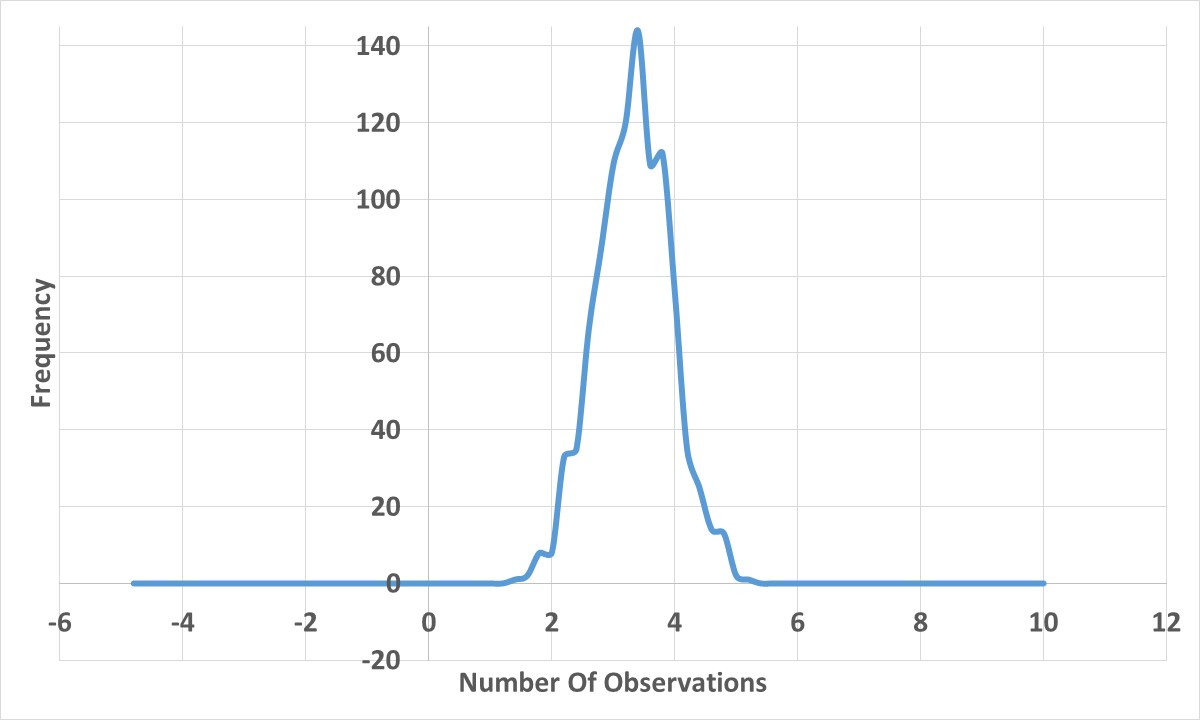 28
Observations
Average of
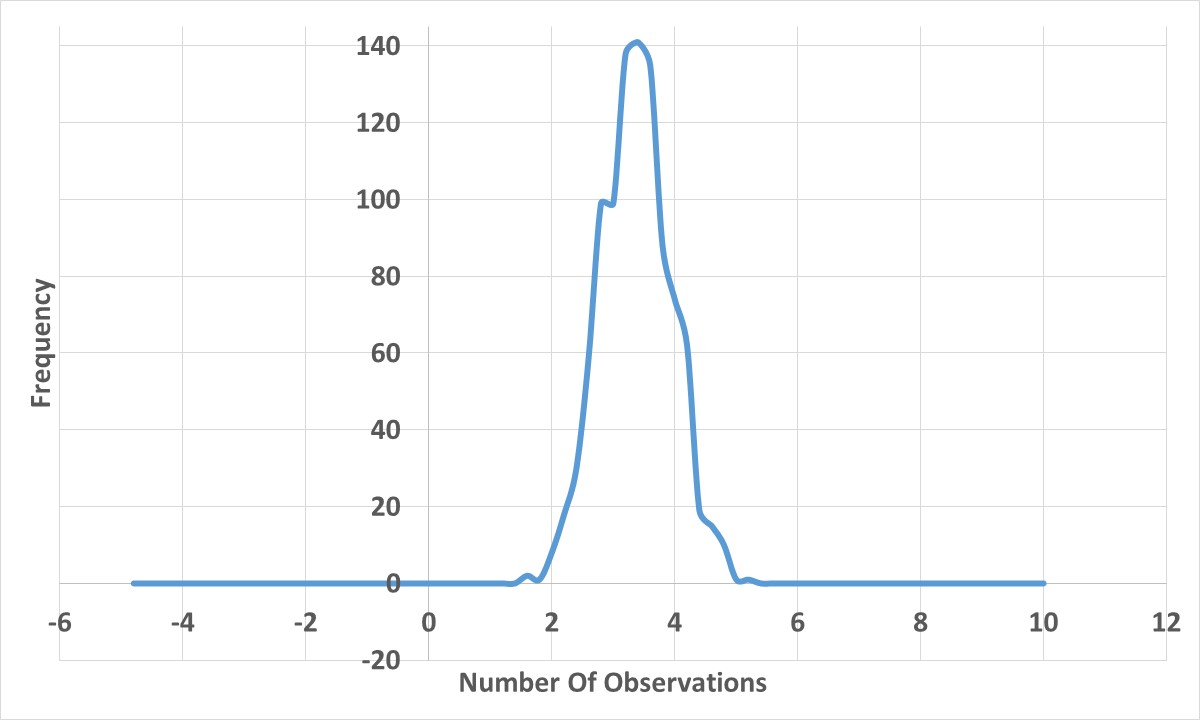 29
Observations
Average of
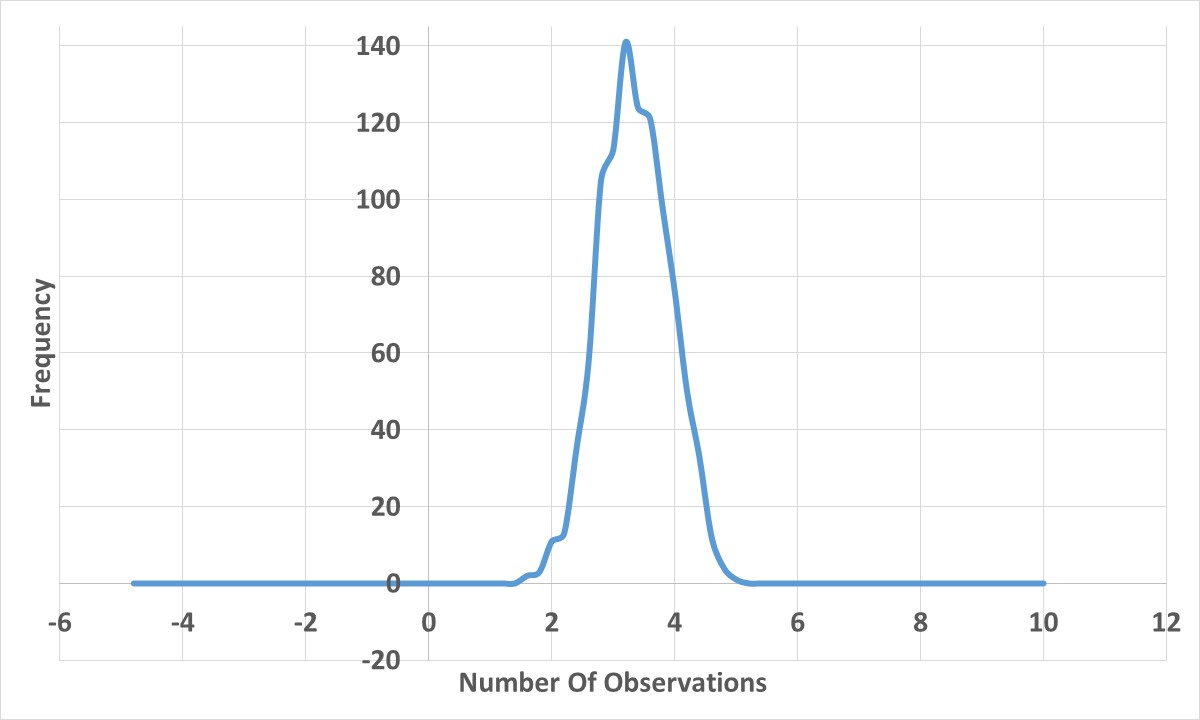 30
More Symmetrical and Near Normal
Observations
All Distributions End Up Normal